Our Relationship to Christ
Church of Christ at Medina
March 17th, 2019
Does the Bible speak of a relationship to Christ?
What is a relationship?
“…the way in which two or more concepts, objects or people are connected…”
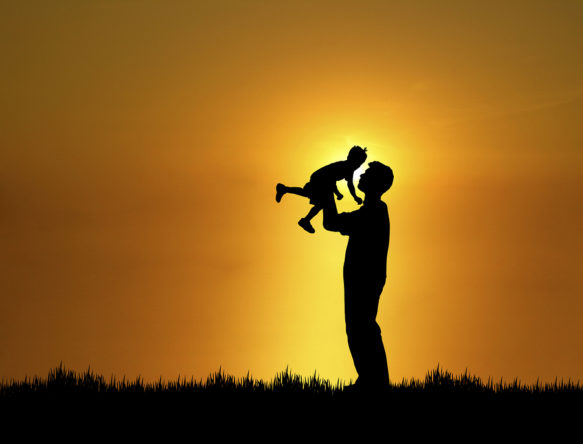 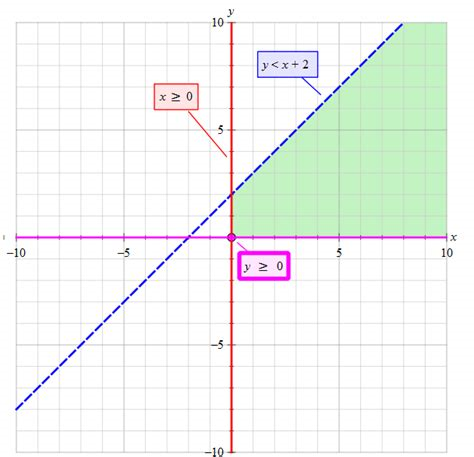 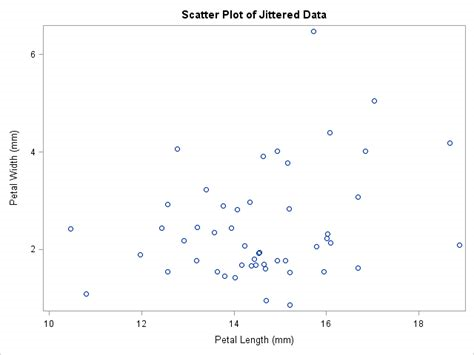 A Christian’s Biblical Relationship to Christ
Savior
Forgiveness of Sins
Jesus
Man
Luke 2:11, Luke 19:10, Acts 5:30-31, 2 Timothy 1:8-10, 1 John 4:14
A Christian’s Biblical Relationship to Christ
Savior
Forgiveness of Sins
Jesus
Man
Mediator
Access to God
Jesus
Man
Ephesians 2:14-22, 1 Timothy 2:5-6, 1 John 2:1, John 14:6, Hebrews 9 & 10
A Christian’s Biblical Relationship to Christ
Mediator
Savior
Forgiveness of Sins
Access to God
Jesus
Jesus
Man
Man
Lord and Master
Direction of Life
Jesus
Man
Acts 2:36, Romans 10:8-10, John 14:15, John 14:23
A Christian’s Biblical Relationship to Christ
Lord and Master
Mediator
Savior
Forgiveness of Sins
Access to God
Direction in Life
Jesus
Jesus
Jesus
Man
Man
Man
Brother
Physical and Spiritual
Jesus
Man
Hebrews 2:10-18, Philippians 2:3-11, Matthew 26:39, John 5:30, 6:38
Is our relationship to Christ personal?
The short answer is yes.  Why?
Our relationship is based on personal faith.
Without faith, it is impossible to please God.  It must be our faith – not Mom, Dad’s or anyone else.
It is based on a personal belief in the person of Christ, and each person must be willing to confess it.
Hebrews 11:6, James 2:24-26, Acts 8:36-37, Matthew 10:32-33
Is our relationship to Christ personal?
The short answer is yes.  Why?
Our relationship is based on personal faith.
Our relationship is based on personal choice.
Everyone is faced with a choice when they believe that Jesus is the Son of God – follow or not?
It is a choice that we must make alone – no one can make it for us.
Matthew 16:24-26, Matthew 10:34-37
Is our relationship to Christ personal?
The short answer is yes.  Why?
Our relationship is based on personal faith.
Our relationship is based on personal choice.
Our relationship is based on personal change.
The choice must be more than lip service.  It must include conversion.
We must put to death the old man, and rise to walk in newness of life!
Colossians 3:1-10, Ephesians 4:17-24, Romans 6:4, John 3:3-8
Personal vs. Personalized
Many who claim to have a personal relationship with Jesus really mean that they want to personalize their relationship.
They would argue that they just “know” that Jesus is in their heart.  The Bible does speak of having assurance, but it is based on knowing and doing His will!
In short, God is the potter and we are the clay – not the other way around.
1 John 2:3-6, Isaiah 64:8